Dynamically Switching between Synergistic Workflows for Crowdsourcing
Christopher H. Lin, Mausam, Daniel S. Weld
University of Washington
AAAI-2012, Toronto, ON, Canada
1
[Speaker Notes: I’m going to tell you about why and how you can dynamically switch between workflows when crowdsourcing
I’m going to tell you about why two workflows is better than one.]
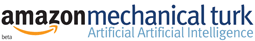 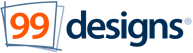 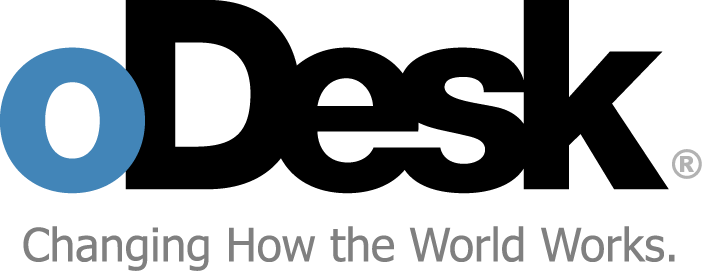 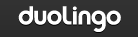 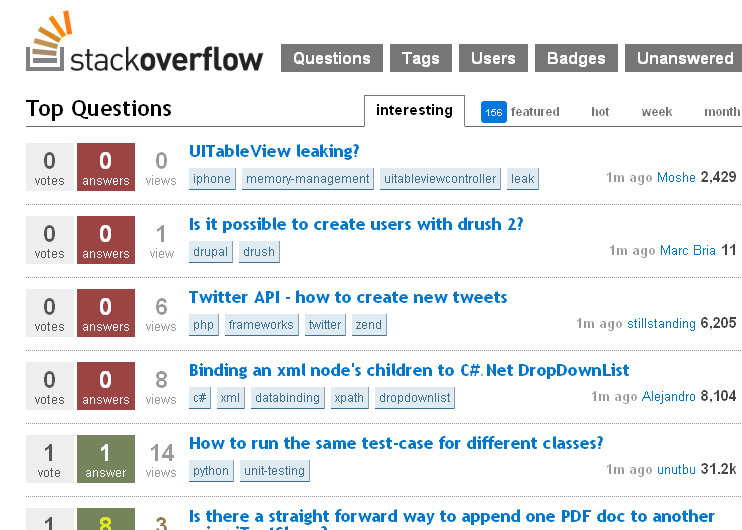 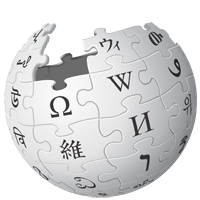 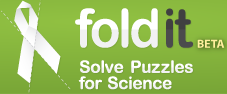 2
[Speaker Notes: Few quick examples of significance:
Mturk: Over 500,000 workers
OdesK: over 100 million paid out last year
This talk: focus on crowdsourcing on Mturk]
Translate AB
3
[Speaker Notes: Workflow is a series of steps that accomplish a task.
Workflows can be complex and you
Can have different workflows for the same task.]
Translate AB
HumanTr
AB
Choose
HumanTr
AB
4
Translate AB
MachineTr
AB
ProofRd
5
Translate AB
Translate
AC
Translate
CB
6
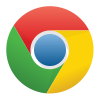 www.crowdsourcing.com
Is this a face?
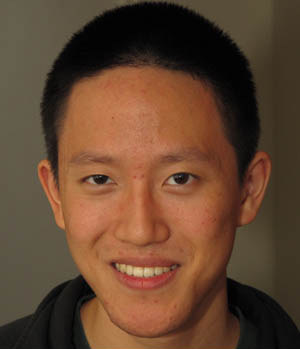 Yes 
No
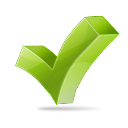 7
[Speaker Notes: Just showed you some complicated workflows
workflows can be as easy as a one-step multiple choice question.
For the purposes of this talk, we consider the simplest case, where workflows are just simple multiple-choice and where different workflows are just two different ways of asking the same question. However, the ideas that I will present are equally applicable for more complex workflows]
NER Tagging
Congressman Tony Coelho landed a million - dollar job on Wall Street after resigning over a controversial junk - bond investment last summer.
8
[Speaker Notes: Example of NER]
NER Tagging
Congressman Tony Coelho landed a million - dollar job on Wall Street after resigning over a controversial junk - bond investment last summer.
location
9
[Speaker Notes: Wall street is a location]
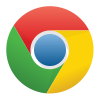 www.crowdsourcing.com
Congressman Tony Coelho landed a million - dollar job on Wall Street after resigning over a controversial junk - bond investment last summer.
location


film
10
[Speaker Notes: When requesters have a task they want completed, they can create lots of different workflows for the same task, and then pick their favorite.]
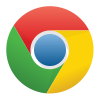 www.crowdsourcing.com
Congressman Tony Coelho landed a million - dollar job on Wall Street after resigning over a controversial junk - bond investment last summer.
Wall Street
http://en.wikipedia.org/wiki/Wall_Street
Wall Street is the financial district of New York City, named after and centered on the eight-block-long street running from Broadway to South Street.…

Wall Street (1987 film)
http://en.wikipedia.org/wiki/Wall_Street _(1987_film)
Wall Street is a 1987 American drama film released by 20th Century Fox. It was directed by Oliver Stone and stars Michael Douglas, Charlie Sheen, and Daryl Hannah…
11
A/B Testing Accuracy
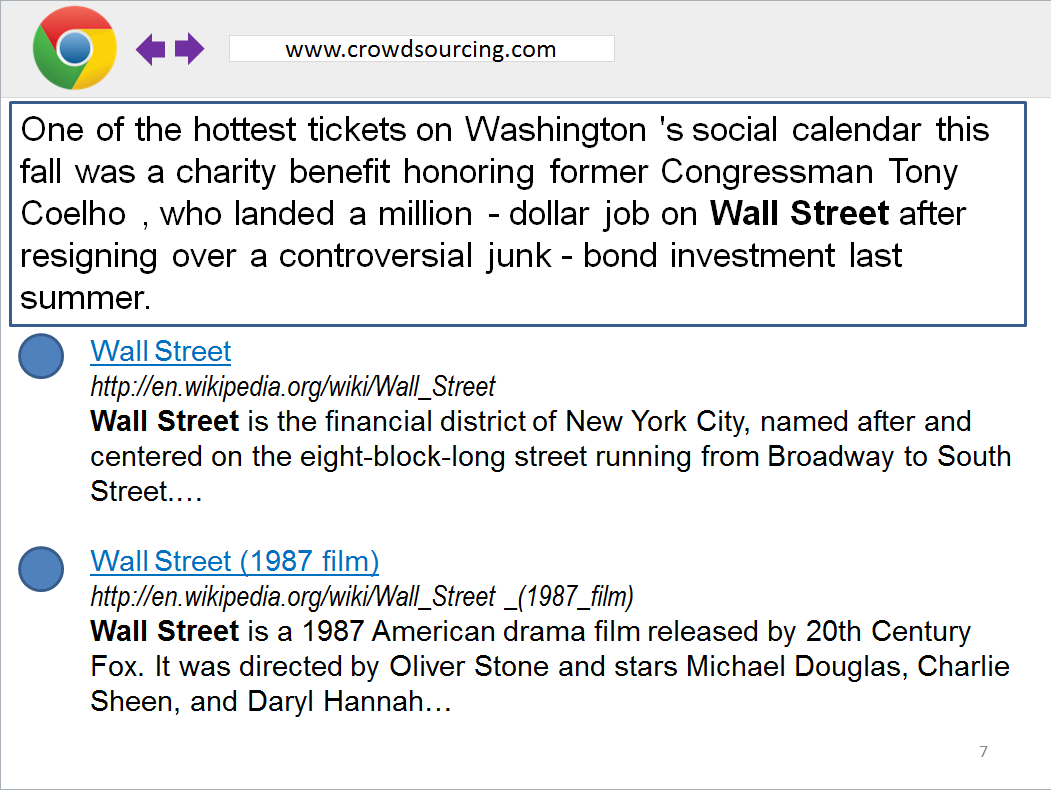 70%
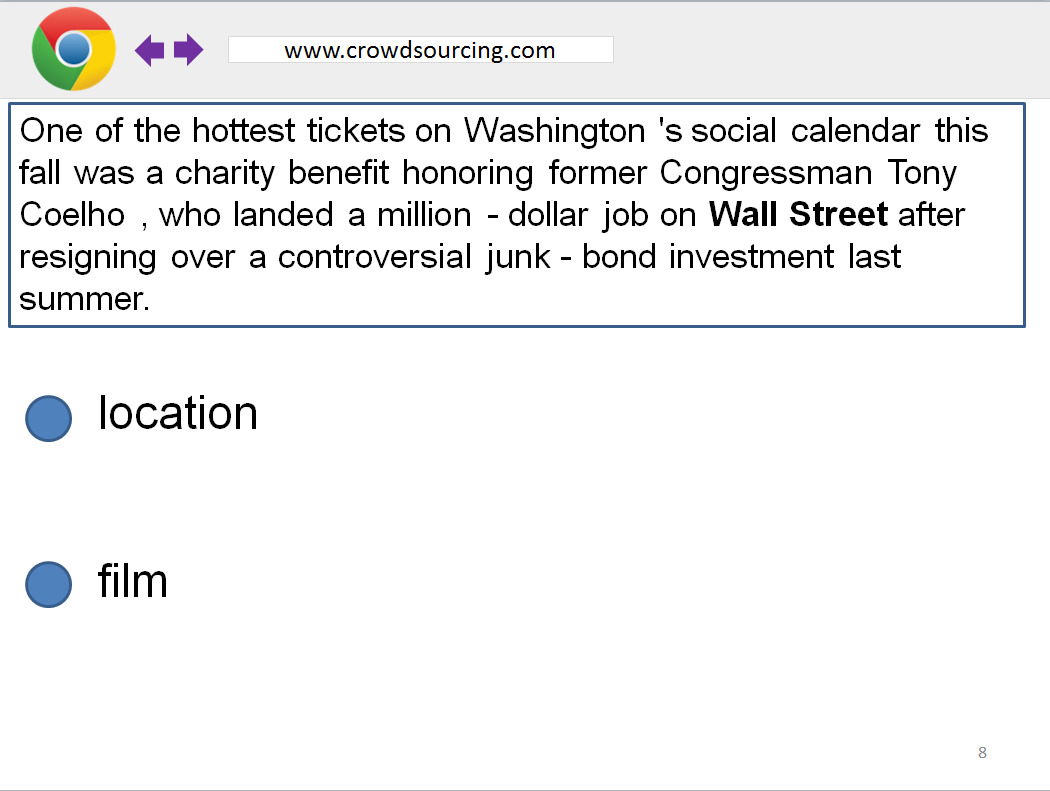 90%
12
A/B Testing Accuracy
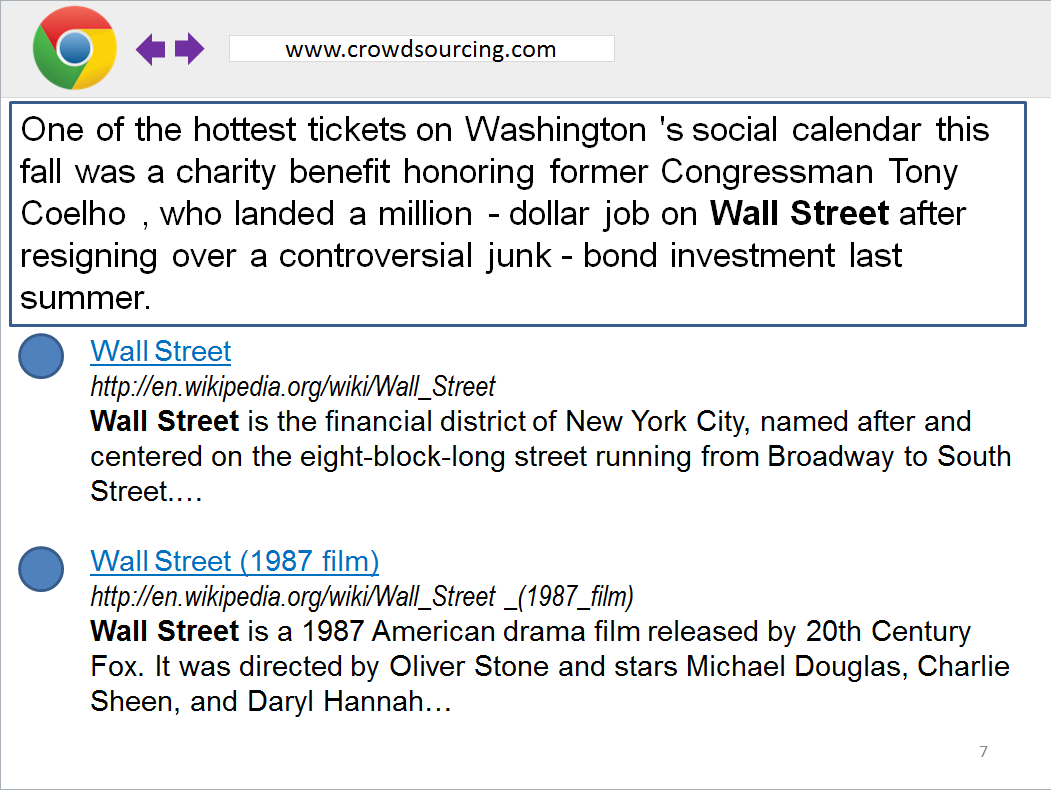 70%
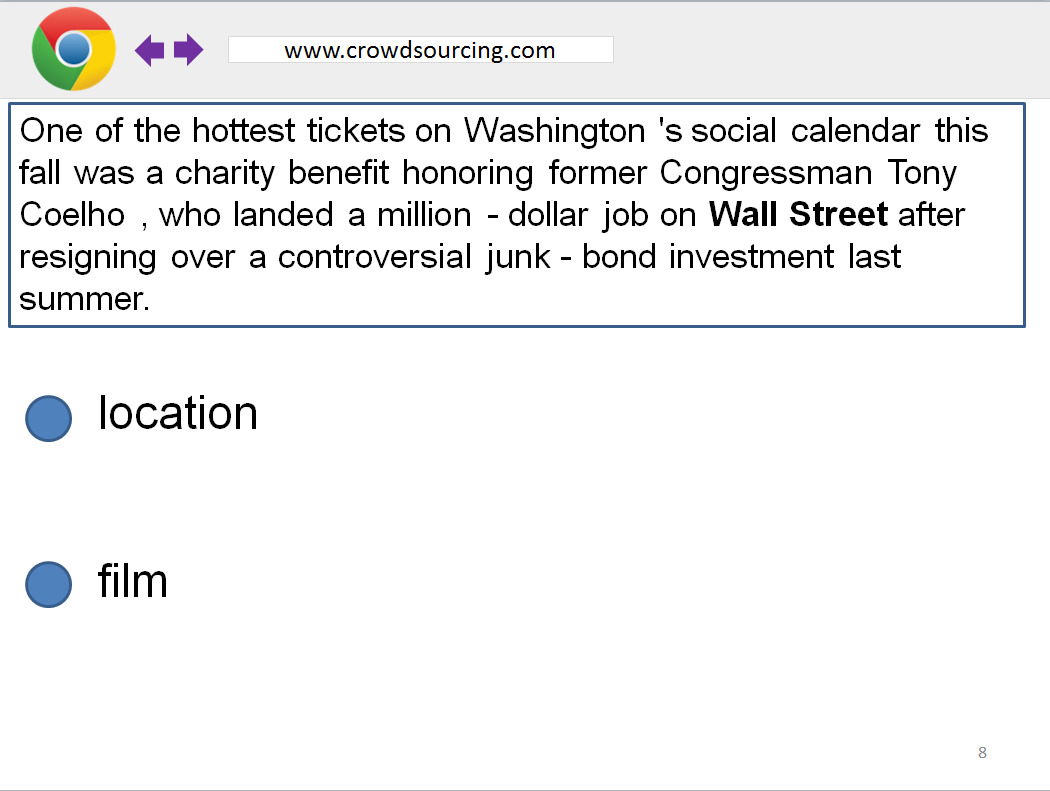 90%
13
[Speaker Notes: After picking the best workflow, in order to account for variations in worker skill, Majority Voting.]
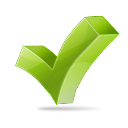 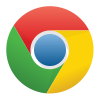 Washington State
Washington D.C
www.crowdsourcing.com
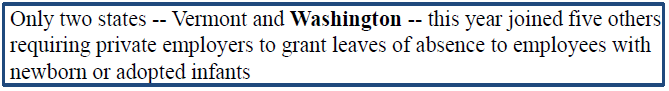 us_county
location
citytown


location
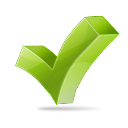 14
[Speaker Notes: Or, use decision-theoretic agent to aggregate responses.]
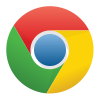 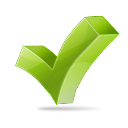 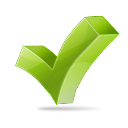 Washington State
Washington D.C
www.crowdsourcing.com
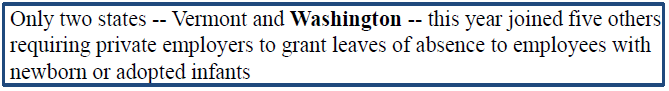 us_county
location
citytown


location
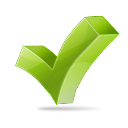 15
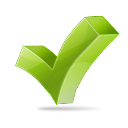 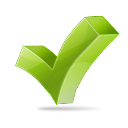 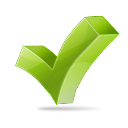 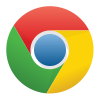 Washington State
Washington D.C
www.crowdsourcing.com
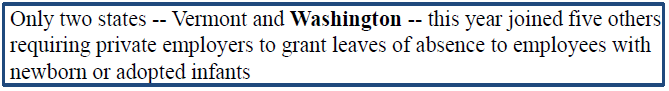 us_county
location
citytown


location
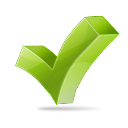 16
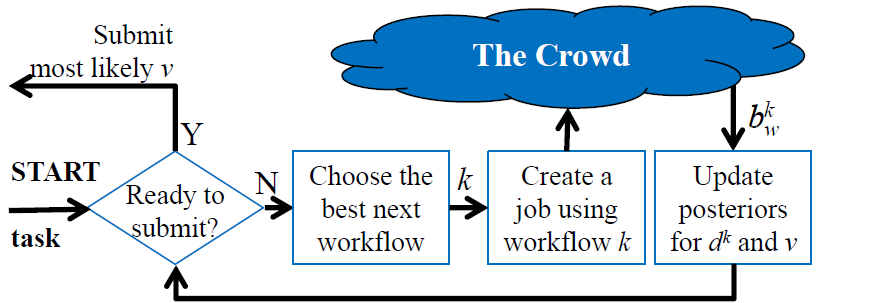 Create job using best workflow
N
[Dai et al, 2010]
17
[Speaker Notes: Input: task, and the value of a correct answer
If a correct answer is valued to be say $1 dollar and the cost is 1 dollar, agent won’t keep creating jobs
If correct answer is valued to be say $100000, then it will cycle around a lot]
suboptimal
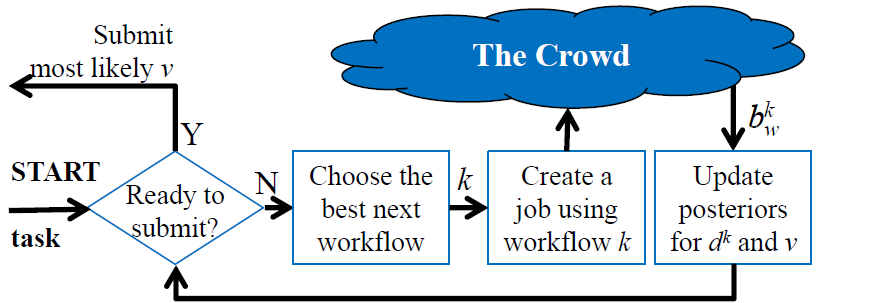 Create job using best workflow
N
[Dai et al, 2010]
18
[Speaker Notes: This method of crowdsourcing wrong and suboptimal.]
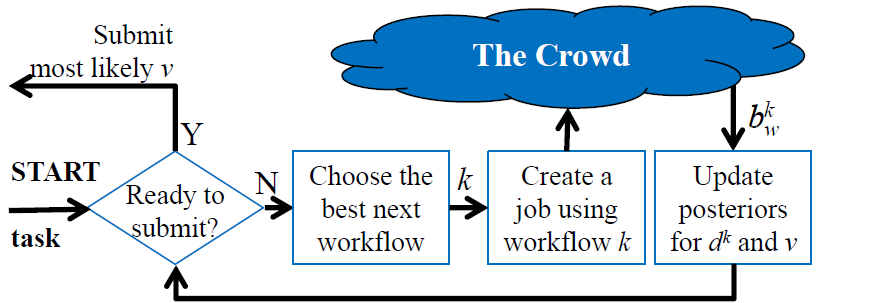 Create job using best workflow
N
19
[Speaker Notes: To show you why we shouldn’t]
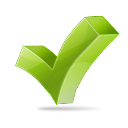 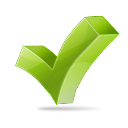 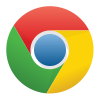 Washington State
Washington D.C
www.crowdsourcing.com
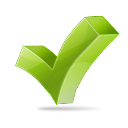 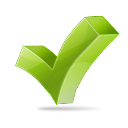 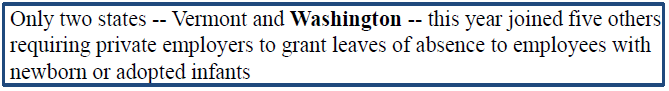 us_county
location
citytown


location
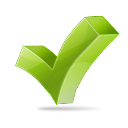 20
[Speaker Notes: Why is it subooptimal?]
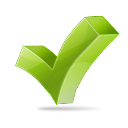 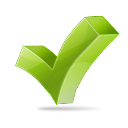 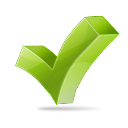 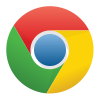 Washington State
Washington D.C
www.crowdsourcing.com
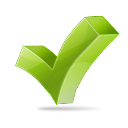 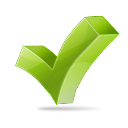 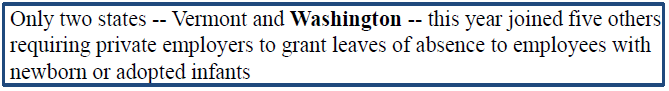 Washington
http://en.wikipedia.org/wiki/Washington
Washington, D.C., formally the District of Columbia and commonly referred to as Washington, “the District,” or simply D.C., is the capital of the United States….

Washington(state)
http://en.wikipedia.org/wiki/Washington_(state)
Washington () is a state in the Pacific Northwest region of the United States located north of Oregon, west of Idaho, and south of the Canadian province of British Columbia, on the coast of the Pacific Ocean….
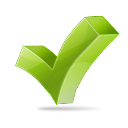 21
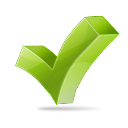 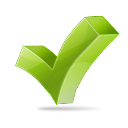 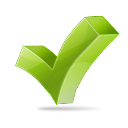 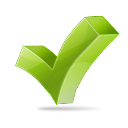 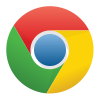 Washington State
Washington D.C
www.crowdsourcing.com
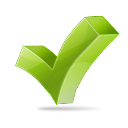 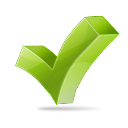 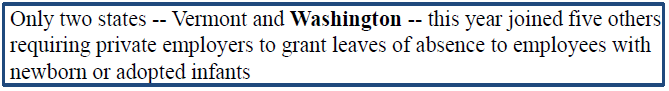 Washington
http://en.wikipedia.org/wiki/Washington
Washington, D.C., formally the District of Columbia and commonly referred to as Washington, “the District,” or simply D.C., is the capital of the United States….

Washington(state)
http://en.wikipedia.org/wiki/Washington_(state)
Washington () is a state in the Pacific Northwest region of the United States located north of Oregon, west of Idaho, and south of the Canadian province of British Columbia, on the coast of the Pacific Ocean….
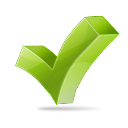 22
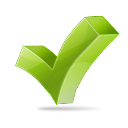 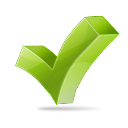 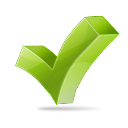 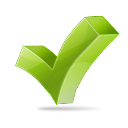 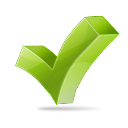 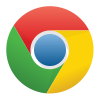 Washington State
Washington D.C
www.crowdsourcing.com
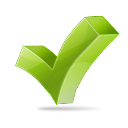 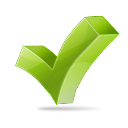 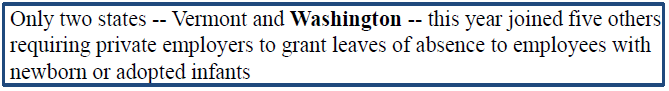 Washington
http://en.wikipedia.org/wiki/Washington
Washington, D.C., formally the District of Columbia and commonly referred to as Washington, “the District,” or simply D.C., is the capital of the United States….

Washington(state)
http://en.wikipedia.org/wiki/Washington_(state)
Washington () is a state in the Pacific Northwest region of the United States located north of Oregon, west of Idaho, and south of the Canadian province of British Columbia, on the coast of the Pacific Ocean….
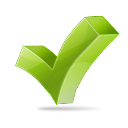 23
Before
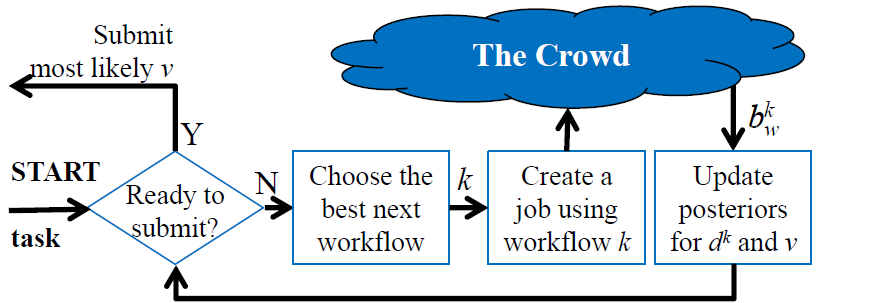 Create job using best workflow
N
[Dai et al, 2010]
24
AgentHunt
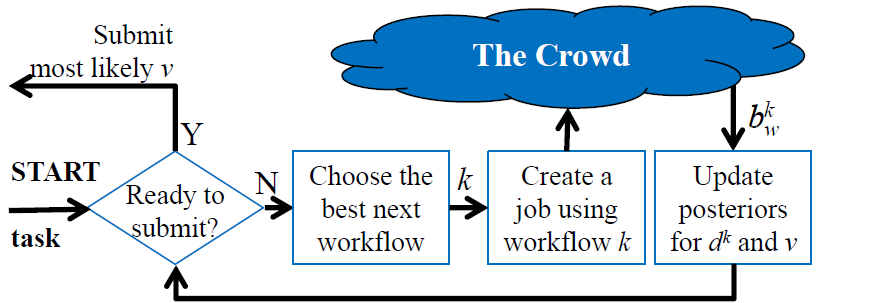 25
[Speaker Notes: In this talk, I will tell you how to construct such an agent]
AgentHunt
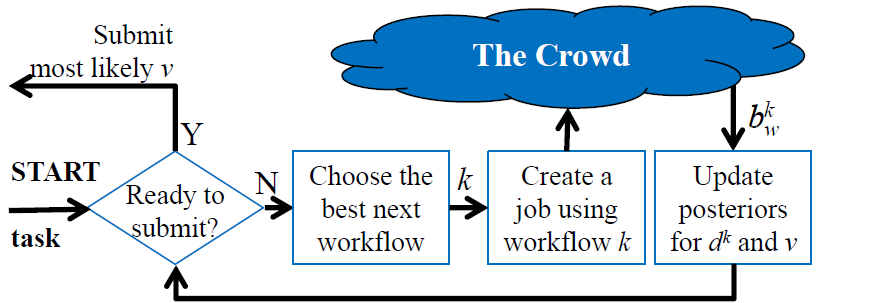 Dynamically
26
[Speaker Notes: The important part is that it chooses the best next workflow dynamically.]
POMDP
States

Actions

Transition Function

Observation Probabilities
27
[Speaker Notes: Turns out we can define our agent as a pomdp.]
POMDP
States

Actions

Transition Function

Observation Probabilities
28
[Speaker Notes: To define the states, introduce the notion of difficulty of a workflow]
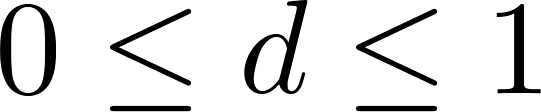 29
[Speaker Notes: Define the notion of the difficulty of a given task.
Difficulty is ranges from 0 to 1.]
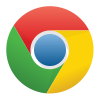 www.crowdsourcing.com
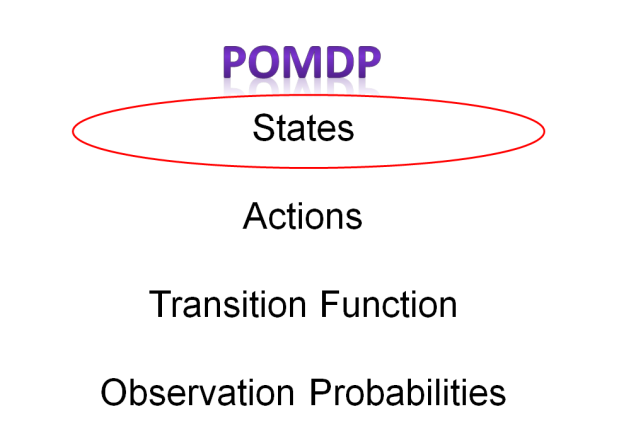 2 + 2 = ?
30
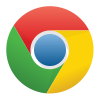 www.crowdsourcing.com
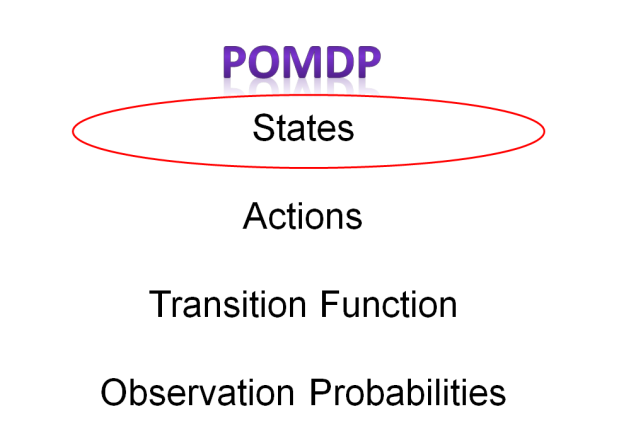 EASY
2 + 2 = ?
d = 0
31
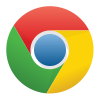 www.crowdsourcing.com
?
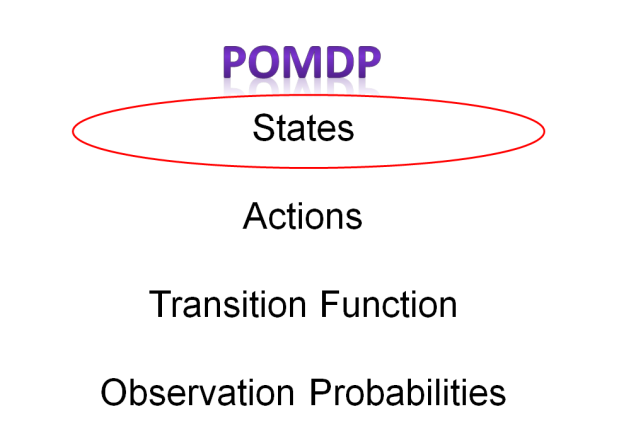 =
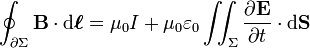 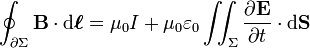 32
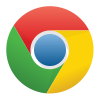 www.crowdsourcing.com
?
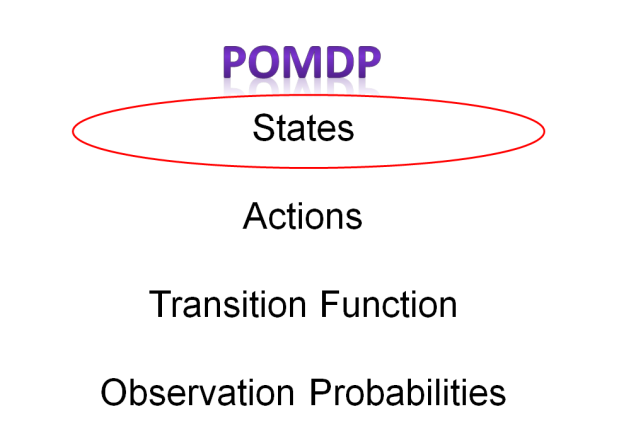 HARD
=
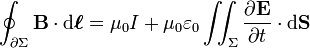 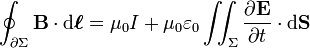 d = 1
33
Workflow Difficulties
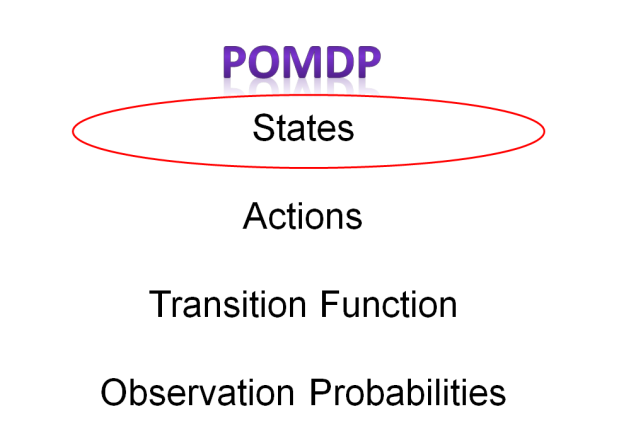 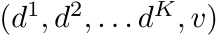 Correct Answer
34
[Speaker Notes: Hidden state.
Agent maintains a belief. Probability distribution over all possible states.]
POMDP
States

Actions

Transition Function

Observation Probabilities
35
K+1 actions
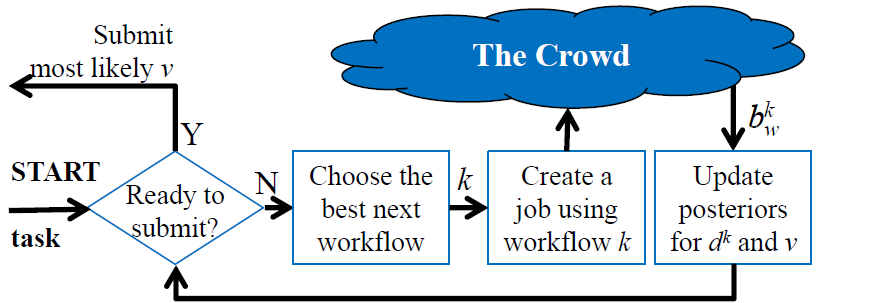 36
POMDP
States

Actions

Transition Function

Observation Probabilities
37
[Speaker Notes: In our NER example, Purely-sensing POMDP.]
POMDP
States

Actions

Transition Function

Observation Probabilities
38
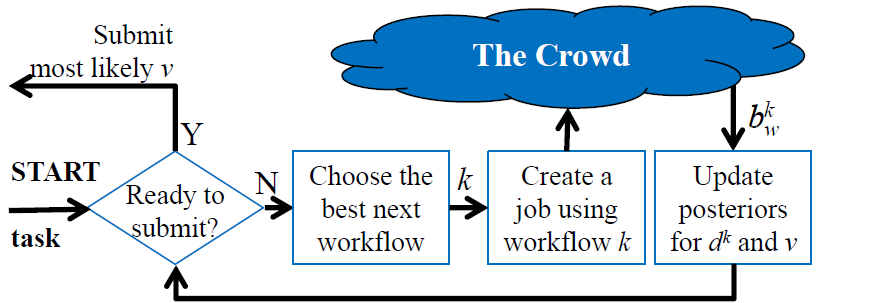 39
[Speaker Notes: Observation Probabilities 
Need a generative model for worker responses]
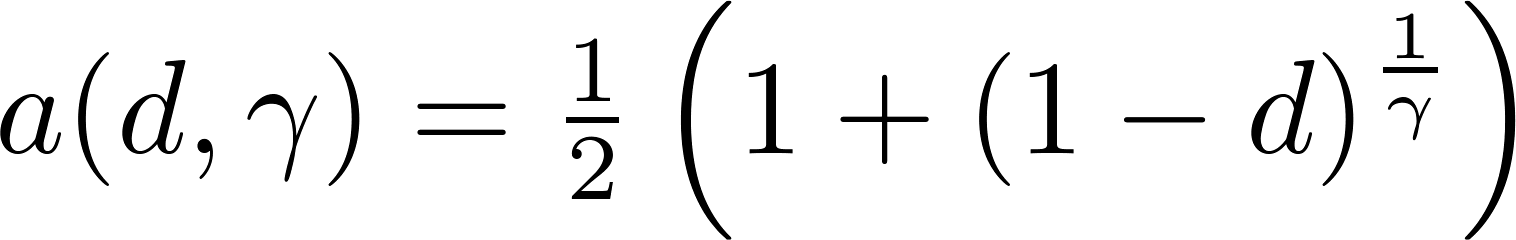 Difficulty
40
[Speaker Notes: Assume tasks are binary.
Accuracy depends on difficulty, which we’ve already talked about]
Worker Ability
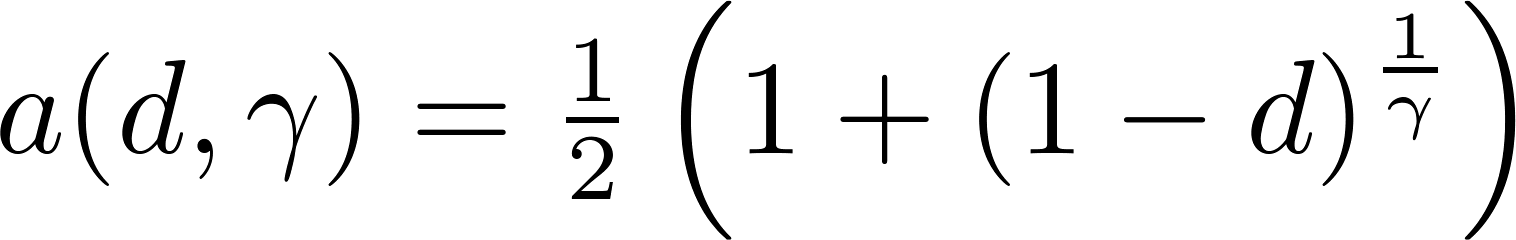 Difficulty
41
[Speaker Notes: Also depends on worker ability.]
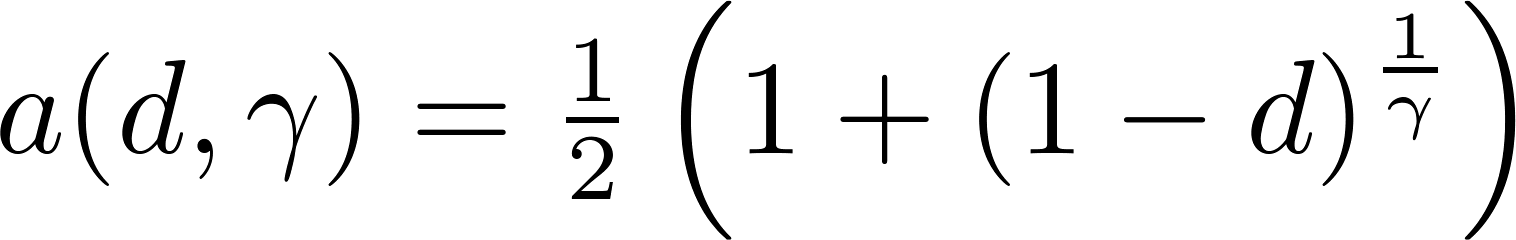 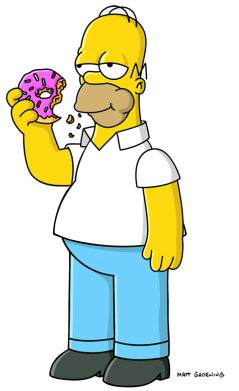 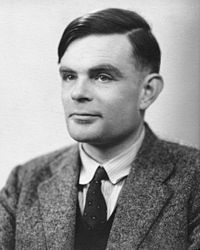 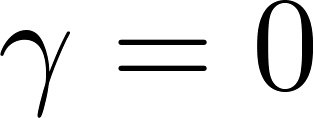 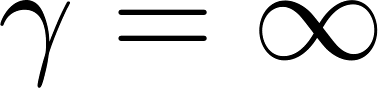 42
Source:Wikipedia
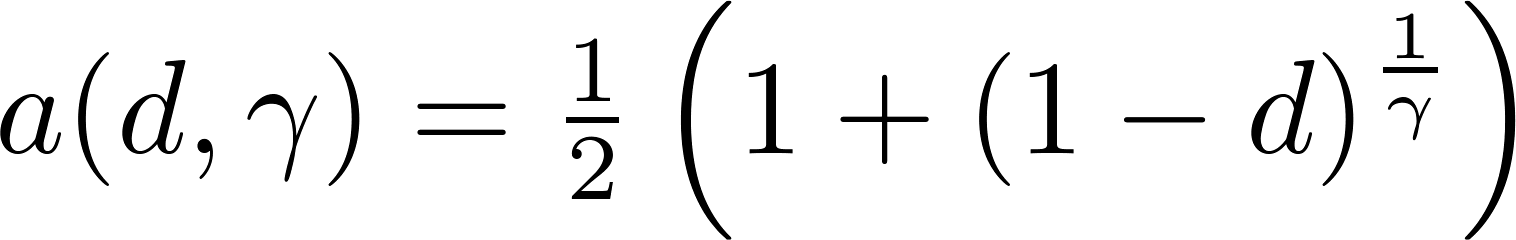 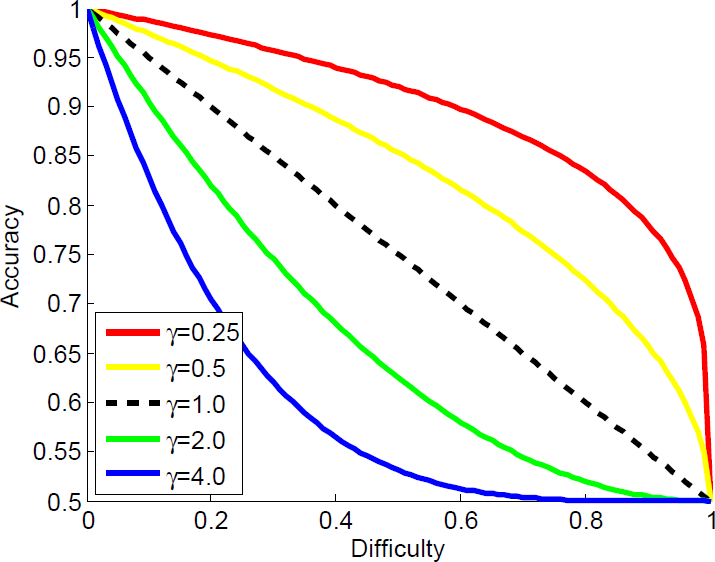 4.0
2.0
1.0
0.5
0.25
43
[Figure courtesy Peng Dai]
[Speaker Notes: As a worker gets better, it takes longer for his accuracy to drop
As a worker gets worse, his accuracy drops much faster.]
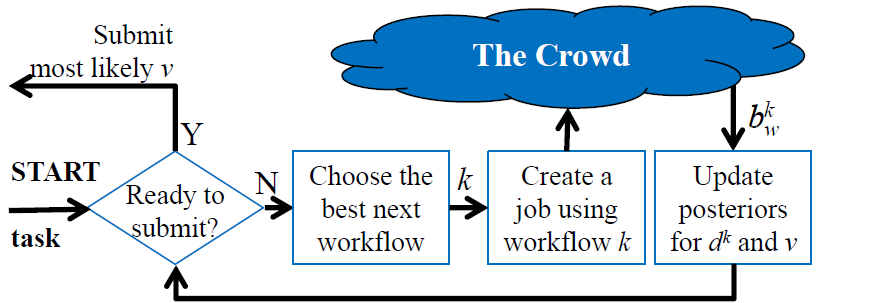 44
[Speaker Notes: Update the agent’s belief about the state.]
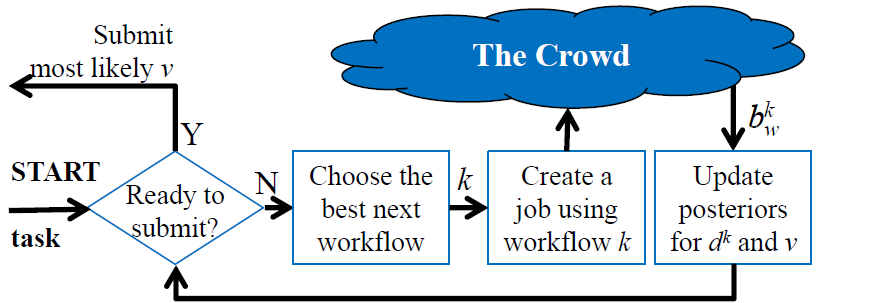 Learn New Parameters
45
[Speaker Notes: Haven’t told you how to learn gamma]
AgentHunt beats SingleBestWorkflow
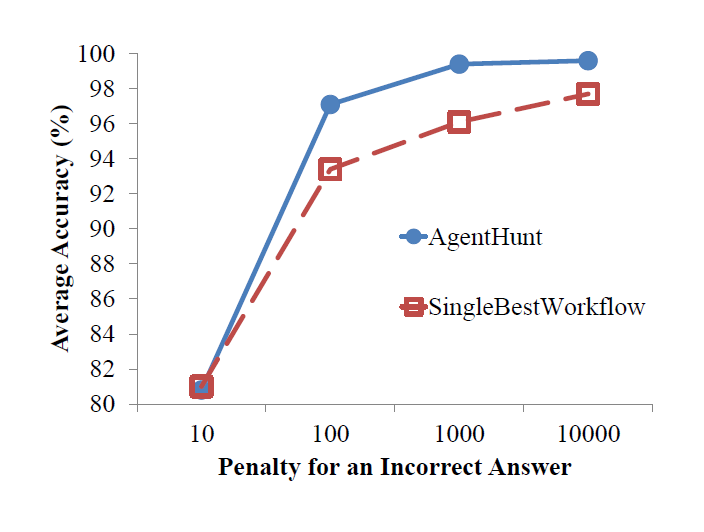 [Dai et al, 2010]
46
[Speaker Notes: First, we try some simulations.
1000 simulations for each penalty. Recall one of the inputs is the value of a correct answer.
Agent that uses single-best workflow]
AgentHunt beats SingleBestWorkflow
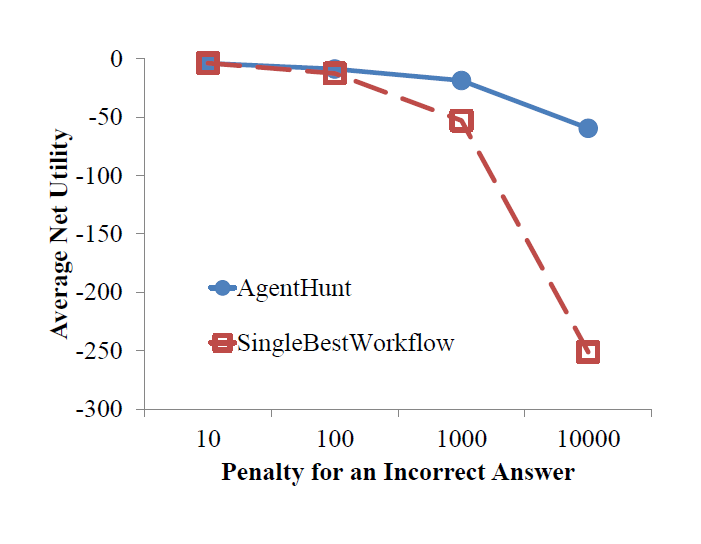 [Dai et al, 2010]
47
AgentHunt beats SingleBestWorkflow
48
[Speaker Notes: 106 real NER tasks
Statistical significance]
Contributions
A probabilistic model for multiple workflows
A decision-theoretic agent that dynamically switches between workflows
Real experiments that show you should not throw away your workflows
49
INTERESTED?
http://cs.washington.edu/homes/chrislin
50
[Speaker Notes: Software for download]
Repeated Labeling

Romney et al, 1986; Sheng et al, 2008; Raykar et al, 2010; Whitehill et al, 2009; Dai et al, 2010, 2011; Kamar et al, 2012; Parameswaran et al, 2010; Karger et al, 2011; Snow et al, 2008;


Complicated Workflows

Little et al, 2009; Bernstein et al, 2010; Liem et al, 2011; Noronha et al, 2011; Lasecki et al, 2011; Kulkarni et al, 2012;


AI Control of Workflows

Dai et al, 2010,2011; Shahaf et al, 2010; Weld et al, 2011;
Kamar et al, 2012;
51
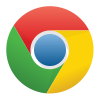 www.crowdsourcing.com
How many people are there 
in this military base?
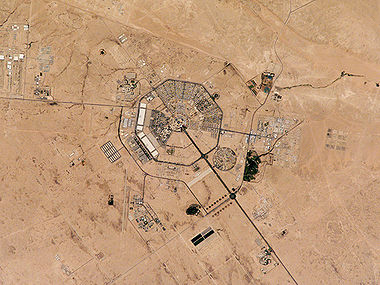 Source:Wikipedia
52
[Speaker Notes: To simplify, we, along with all other research that we know of, restrict tasks to multiple choice. 
Extend to case of infinite possible answers]
Christopher H. Lin, Mausam, 
and Daniel S. Weld. 
“Crowdsourcing Control: 
Moving Beyond Multiple Choice.”

In UAI 2012
53